Основы программирования
Захаров Иван,
ДНК им. В.А. Витязевой
Комментарии
Общая информация {
Комментарии – это текст в программе, который игнорируется компилятором. Они используются для того, чтобы прояснить и сделать ваш код более понятным для читателя - которым может быть кто-то другой, а также можете быть ВЫ, день/неделю/месяц/год спустя.
Неверный комментарий гораздо хуже, чем его полное отсутствие, поскольку он может ввести читателя в заблуждение.
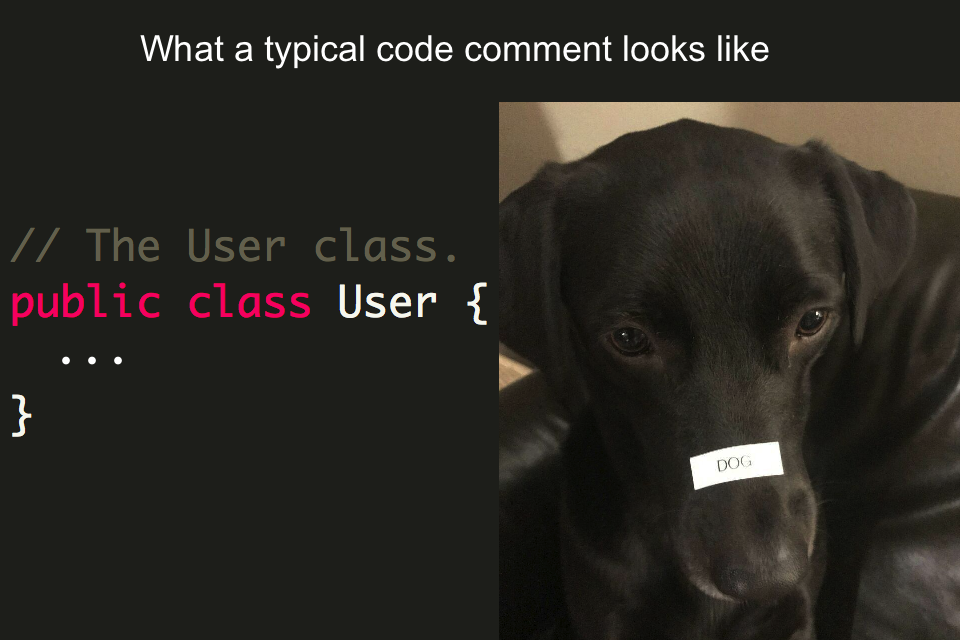 Виды комментариев {
Комментарии
Однострочные
Парные
// Text
/* Text */
В VSC (Visual Studio Code) и VS (Visual Studio Community 2019-2022) можно комментировать строчки с помощью горячих клавиш.

CTRL + K + C – закомментировать
CTRL + K + U – раскомментировать
Однострочные комментарии {
Начинаются с // и заканчиваются на новой строке.
Все символы, которые находятся после слэшей игнорируются компилятором.
Комментарии могут включать в себя любой текст, включая другие слэши.
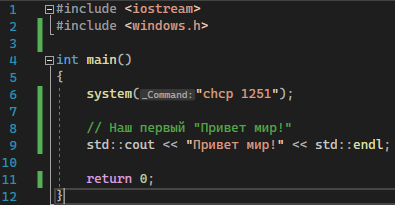 Парные комментарии {
Начинаются с /* и заканчиваются  после */.
Все символы, которые находятся между знаков игнорируются компилятором.
Комментарий может находиться на нескольких строчках.
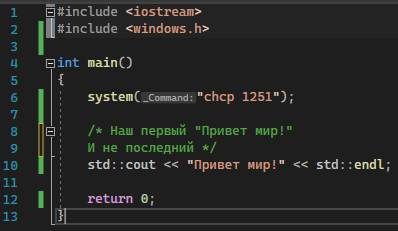 Правила для написания «чистого кода» {
Избегайте комментариев по типу "ну, да". Не повторяйте то, что уже написано в коде.
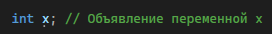 Комментарии к объявлениям переменных должны быть осмысленными, чтобы прояснить назначение переменной в программе.
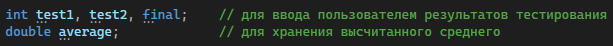 Комментарии к строкам в соседних разделах кода более понятны, если у них одинаковый отступ.
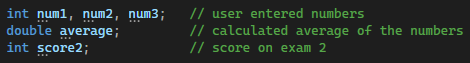 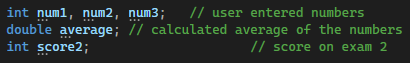 Правила для написания «чистого кода» {
Комментарии, которые занимают более одной строки, лучше делать в виде блочных комментариев, перед комментируемым элементом или разделом.
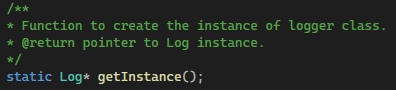 Рекомендую!
В одном из руководств указано, что многострочные комментарии предпочтительно начинать с /**, а заканчивать стандартно */. Текст комментария должен начинаться со след. строки.